Living Things and their habitats  - Year 4
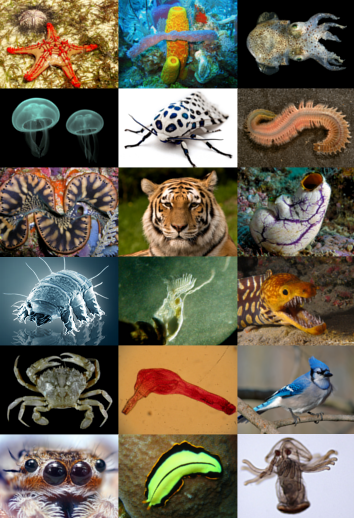 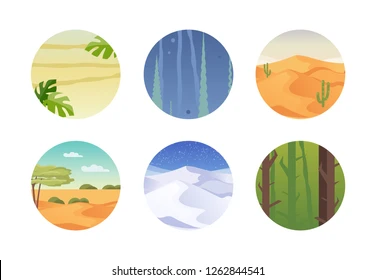 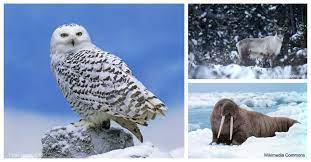 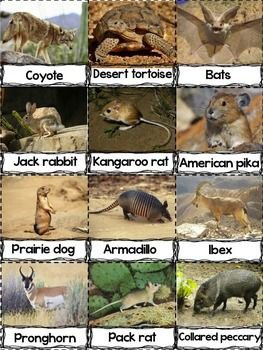 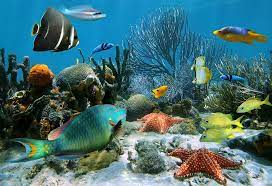